第六課　晚遊六橋待月記
袁宏道
第一段
第二段
第三段
第四段
第一段
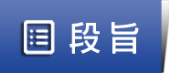 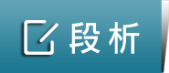 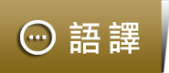 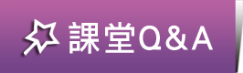 西湖 最盛，為春為月。一日之盛，為朝煙，為夕嵐。
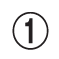 美
是
美
是
是
是
西湖以春天月夜最美
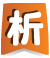 霧氣
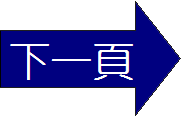 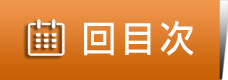 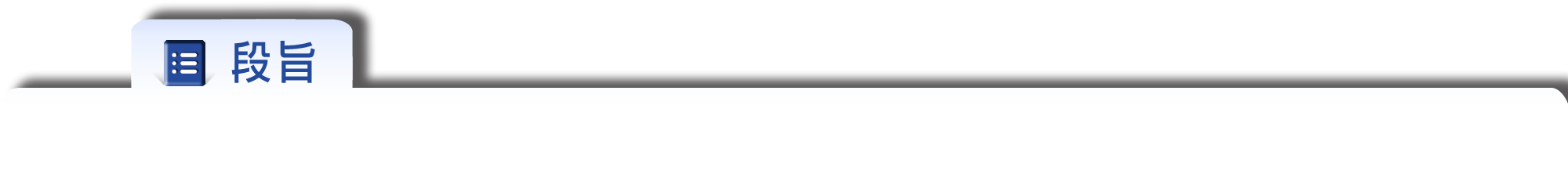 點出西湖最美的景致。
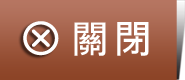 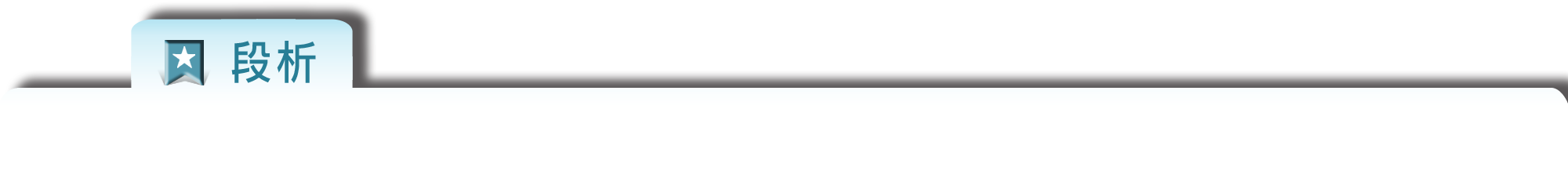 發端總提西湖最美的是春天和月夜，一日最美的是朝煙、夕嵐，提綱挈領地勾畫出西湖美景特徵。
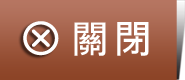 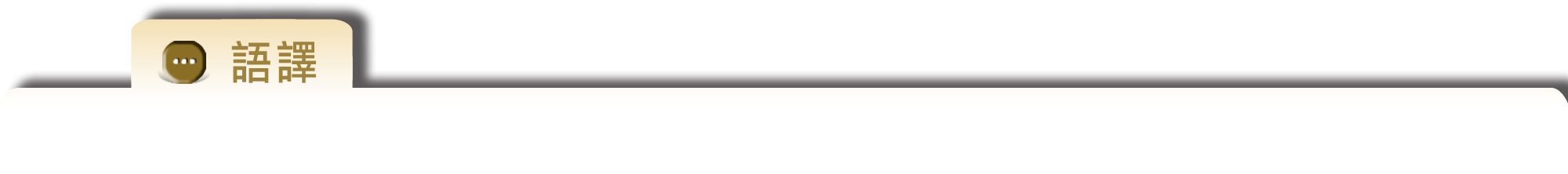 西湖景色最美的時候，是春天與月夜。而一天中最美的景致，是早晨朦朧的煙霧，是夕照下山中的霧氣。
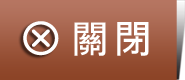 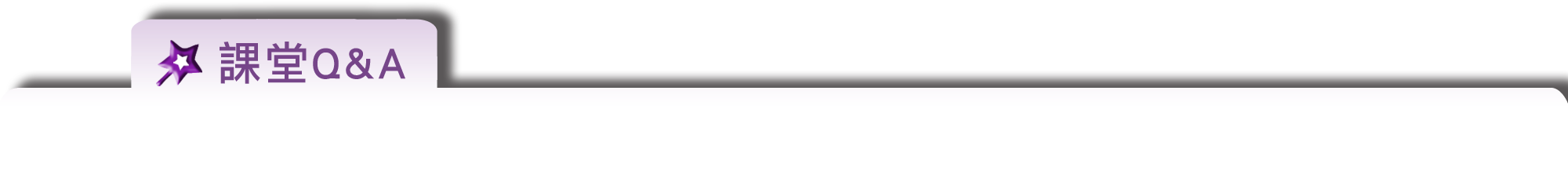 1.作者認為一年之中，西湖哪一個季節最美？一日之中，何時最美？
答：
作者認為西湖最美的季節在春天，一日之中最美在清晨，在黃昏，而以月夜為最。
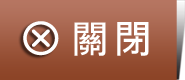 第二段
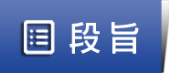 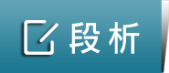 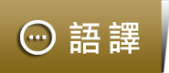 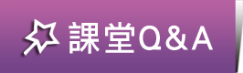 今歲春雪甚盛，梅花為寒所勒 ，與杏桃相次開發 ，尤為奇觀。石簣 數 為余言：「傅金吾 園中梅，張功甫 玉照堂故物也，急往觀之。」余時為桃花所戀，竟不忍去湖上。
多
被
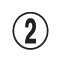 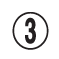 梅花受寒氣所抑制，而延後開花
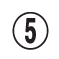 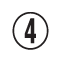 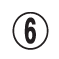 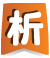 是
對、向
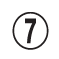 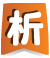 傅金吾園中的梅花是南宋古梅，寒氣過後梅花大開，非常值得觀賞
被
迷戀西湖的桃花，因此捨不得離開西湖
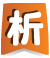 離開
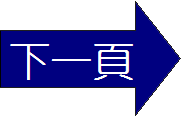 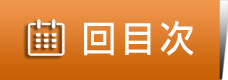 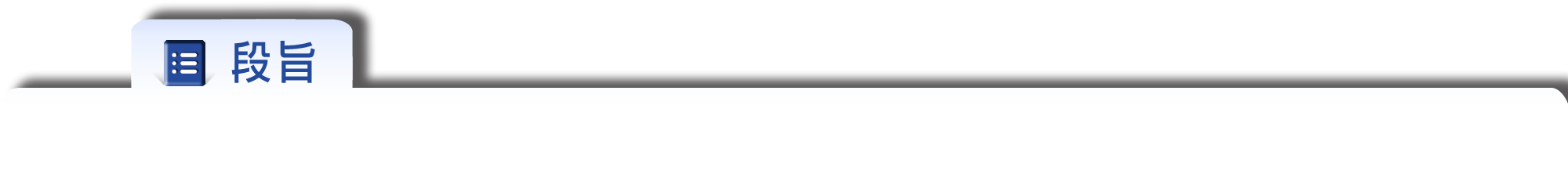 在西湖梅花與桃杏爭春的奇景中，自己獨愛桃花。
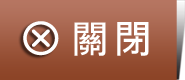 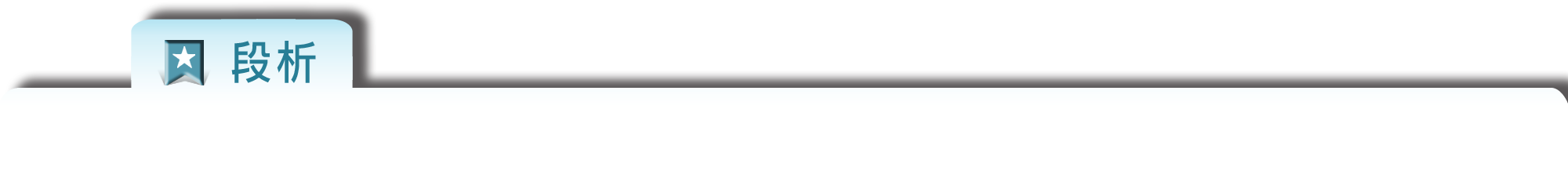 敘述梅花「為寒所勒」，故與桃杏爭豔，藉由梅花、杏花都不及桃花之美，點出作者獨特的審美趣味。
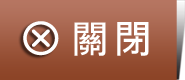 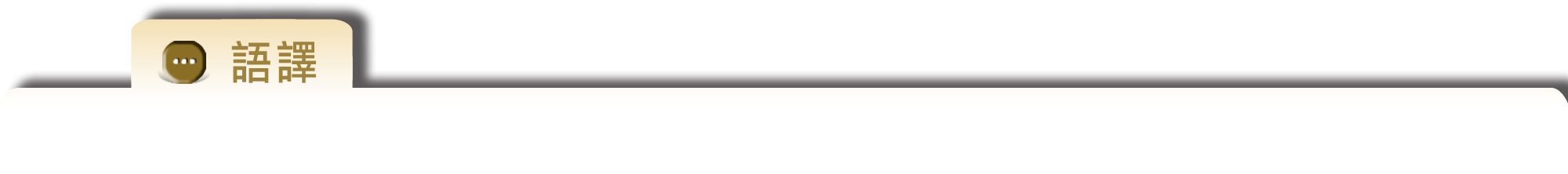 今年春天雪下得很多，梅花受到寒氣的抑制，與杏花、桃花相繼開放，更是奇特的景觀。石簣屢次對我說：「傅金吾園中的梅花，就是宋代張功甫玉照堂中舊有的梅花，我們趕快去觀賞。」我當時被桃花迷住了，竟捨不得離開湖上。
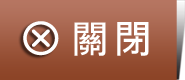 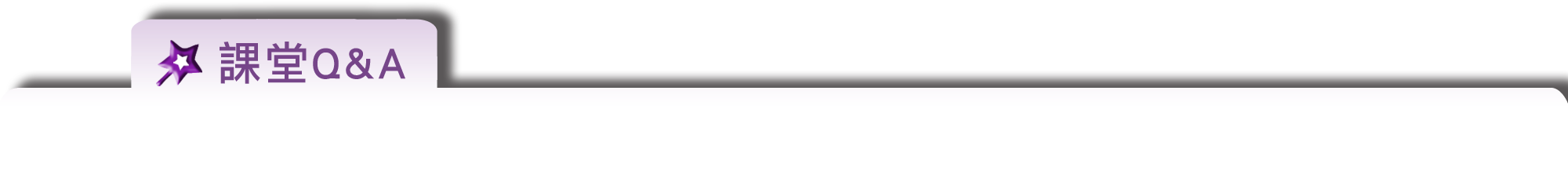 2.作者以為當時春花綻放有何別致之處？何以如此？
答：
往常梅花開過後，杏花、桃花才開，今年梅花與桃花、杏花爭豔，更為鮮麗多彩，真是美不勝收。之所以如此，乃因春雪極盛，至春猶寒，因而梅花延遲開放。
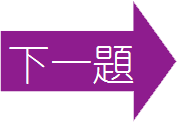 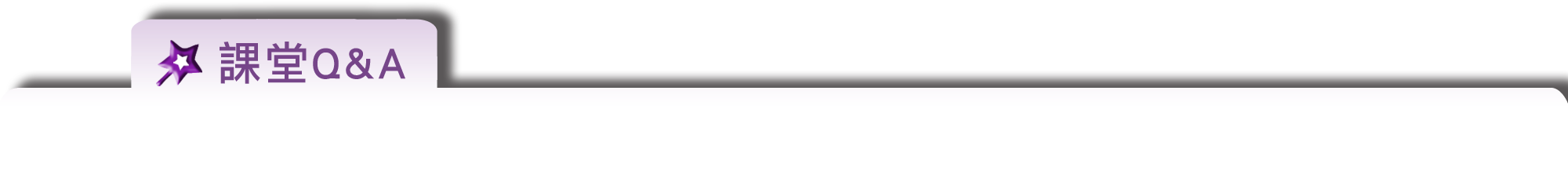 3.作者何以不應好友邀約前去觀賞梅花？又顯現作者怎樣的審美趣味？
答：
作者自云為桃花所戀，故停駐西湖，不忍離去。一般文人喜愛梅花勝過其他，而作者獨獨鍾情桃花，可見其審美趣味之獨特。
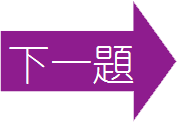 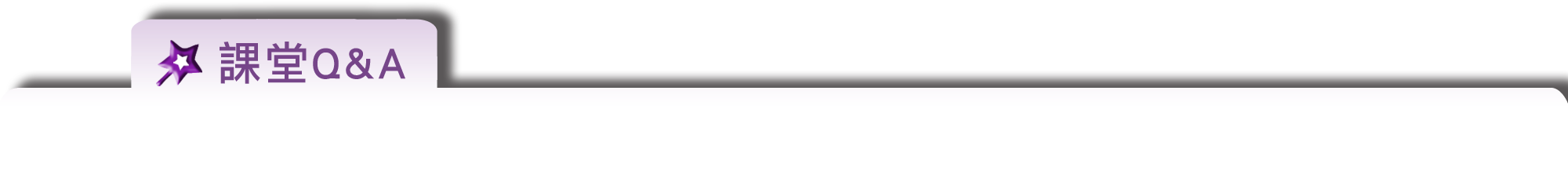 4.從哪些文句可知石簣酷愛梅花？
答：
從石簣「數為余言」與力勸作者「急往觀之」可知。
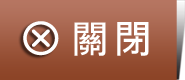 第三段
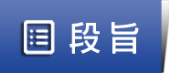 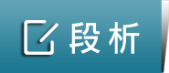 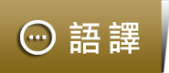 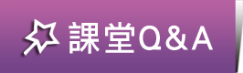 即民謠云：「西湖景致六條橋，一枝楊柳一枝桃」、「十里長隄跨六橋，一株楊柳一株桃」
由斷橋 至蘇隄 一帶，綠煙紅霧 ，彌漫二十餘里。歌吹為風 ，粉汗為雨 ，羅紈 之盛，多於隄畔之草。豔冶 極矣！
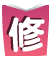 譬喻（略喻）
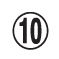 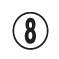 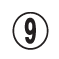 遍布、滿布
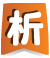 ●
●
借代
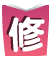 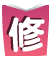 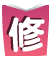 誇飾
誇飾
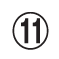 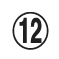 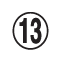 形容遊人如織，熱鬧非凡
●
●
比
多
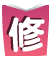 借代
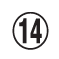 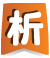 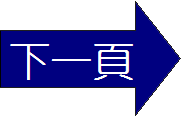 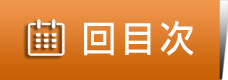 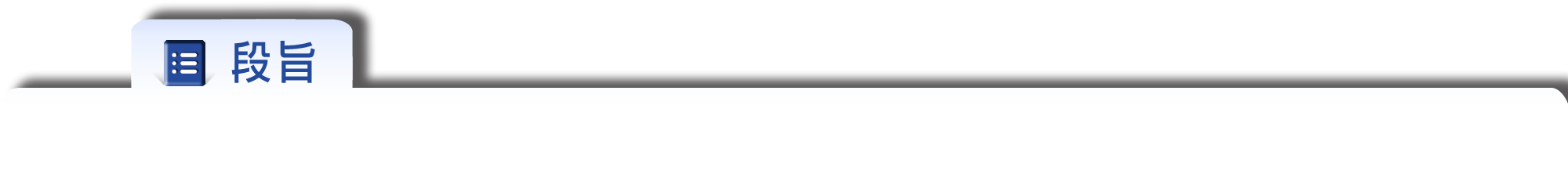 描述西湖春天美景與遊客如織的盛況。
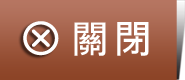 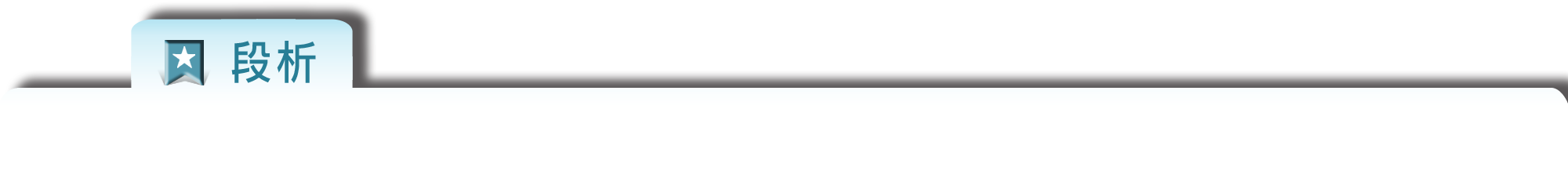 本段正面寫桃花之美，把繽紛的花海與看花的遊人融成一片，化簡淡為繁複，極寫西湖為春之盛。
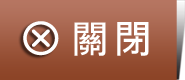 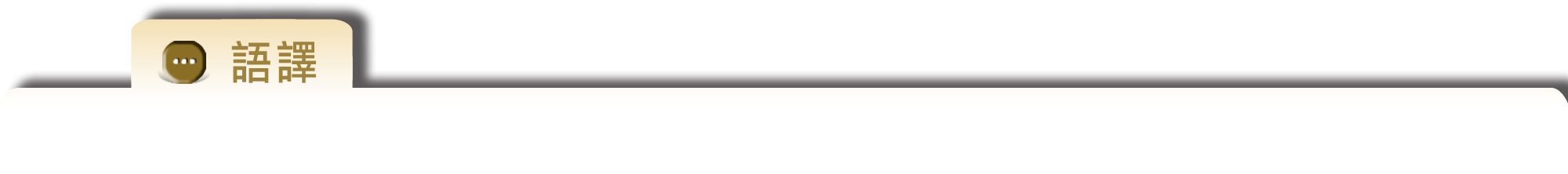 由斷橋到蘇隄一帶，楊柳綠如煙，桃花紅似霧，連綿二十多里。遊人的歌聲與吹奏聲像風一般飄來，遊湖仕女的香汗如雨，衣飾華美的遊客，比隄岸邊的青草還要多。西湖景物豔麗到了極點！
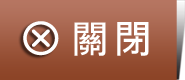 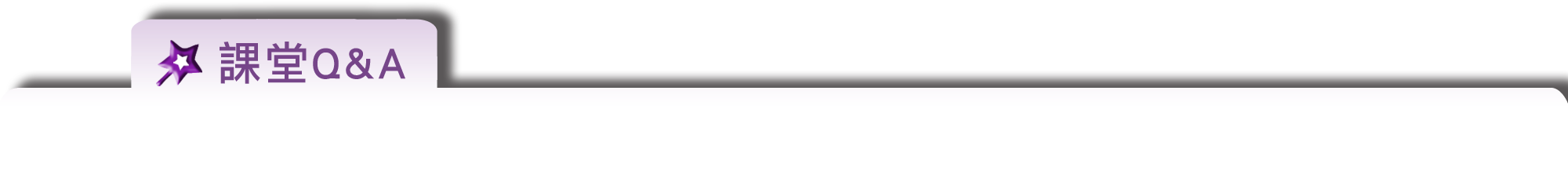 5.「綠煙紅霧，彌漫二十餘里」一句，作者以什麼手法描寫西湖春天自然之景？造成什麼效果？
答：
作者運用譬喻手法寫楊柳綠如煙，桃花紅如霧，來呈現春景的豔麗。其綿延二十里之聲勢壯闊，懾人眼目。
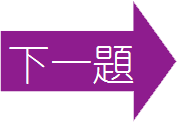 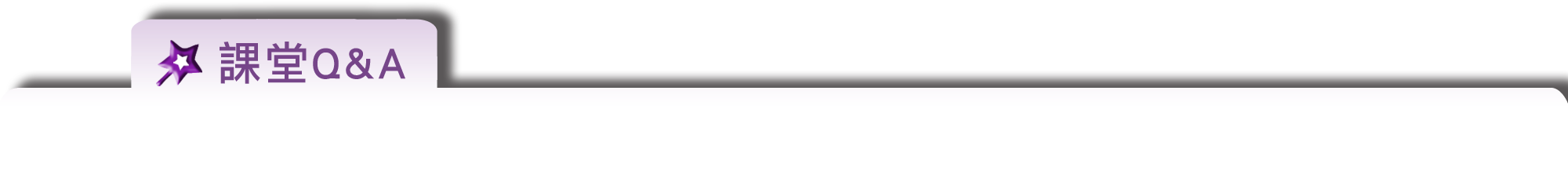 6.文章第三段著力描寫遊人之盛，試問有何用意？
答：
此屬於「烘雲托月」的寫法，就是因為春花正盛，所以才有遊人之盛，因而此處描寫遊人之盛意在凸顯春日西湖花團錦簇之美。且顯現山水清新脫俗與麗人紅塵俗世的融合，極為熱鬧紛華的人間味，也為後文杭人遊西湖不知把握最美時刻的鋪墊。
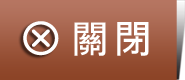 第四段
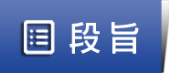 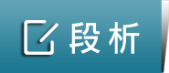 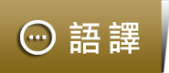 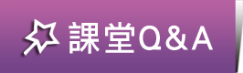 然杭人遊湖，止午、未、申三時 。其實湖光染翠 之工 ，山嵐設色 之妙，皆在朝日始出，夕舂 未下，始極其濃媚。月景尤不可言，花態柳情，山容水意，別是一種趣味。此樂留與山僧遊客受用，安可為俗士道哉！
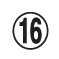 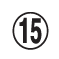 作者認為杭人遊湖，錯失了西湖最美的時辰
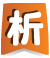 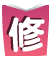 對偶（單句對）
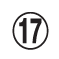 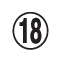 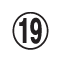 山的姿容，水的情意
呼應首段「一日之盛，為朝煙，為夕嵐」
花的嬌態，柳的柔情
因月景而興發愉悅之情
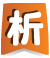 才
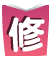 對偶、轉化（擬人）
豈能、怎能
對、向
指西湖月景之美
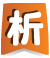 另有
指杭人遊湖未得其妙。此句正印證「這世界並不缺少美，而缺少發現」
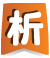 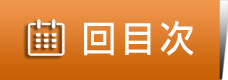 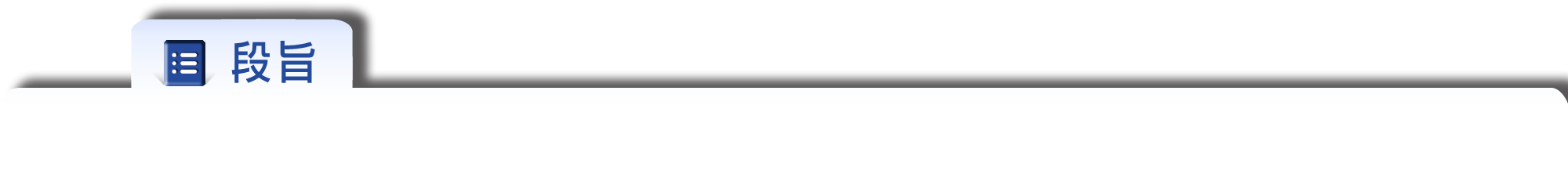 西湖月夜最美，杭人遊湖未得其妙。
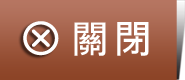 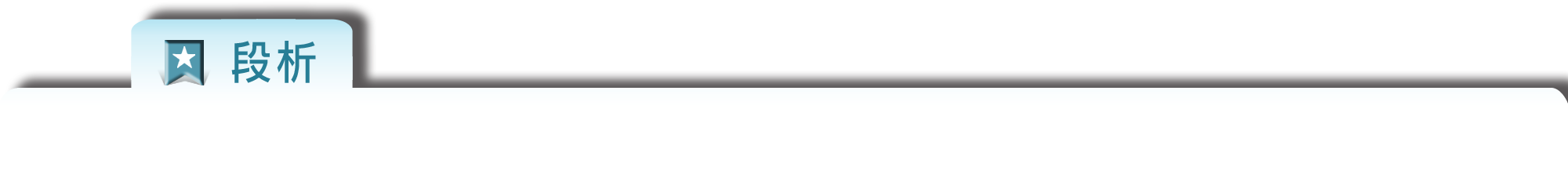 筆鋒一轉，藉「然」、「其實」、「始」三個轉折字詞暗寫杭人遊湖未得其妙，同時呼應首段一日之盛在朝煙夕嵐。再以「尤」、「別是」點出最美的是月景，帶出全文「待月」的主題。一掃第三段杭人遊湖之俗態，反襯自己不同流俗的審美觀。
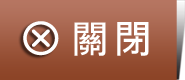 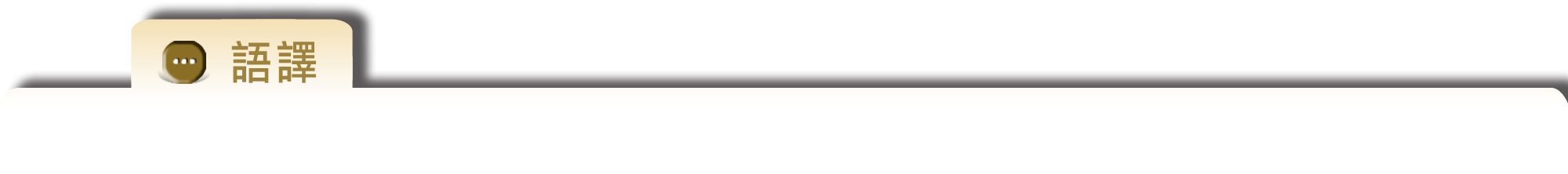 然而杭州人遊西湖，只在上午十一點到下午五點這段時間。其實綠樹映在湖面，渲染成翠綠美景的精巧，山中霧氣渲染出各種美麗的色彩，都是在早晨太陽剛升起，與傍晚夕陽尚未落下時，才最為濃盛嫵媚。月光下的景色尤其美得無法形容，花的嬌態、柳的柔情，山的姿容、水的情意，另有一種趣味。這種樂趣只能留給山中的和尚與懂得欣賞的遊客享受，怎能向庸俗的人述說呢！
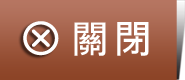 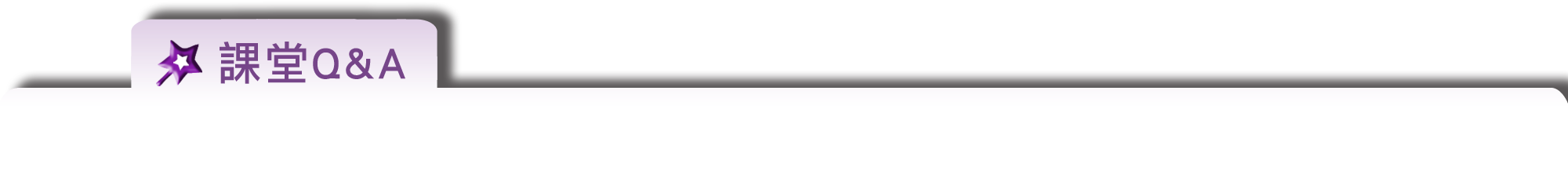 7.作者認為西湖之美在「朝日始出，夕舂未下」，然「杭人遊湖，止午、未、申三時」，請分析杭人遊湖的心態且提出看法。
答：
杭州人遊西湖乃是一種「湊熱鬧」的心態，因此大家都急著在人潮最多時到西湖朝聖，顯示自己也跟得上遊西湖的潮流。此外，一般人出遊往往得大費周章梳妝打扮，若要安排歌伎、樂師等，恐得耗掉更多時間，所以上午十一點能趕到西湖賞花，已經不簡單。而下午五點，太陽將西沉，一則天色漸暗，行動不方便，再則已近晚餐時間，考量現實，此時也該打道回府了。杭人從眾庸俗的遊西湖心態使得他們成為一群「俗士」，也錯過西湖真正的美景。（請同學自由發揮）
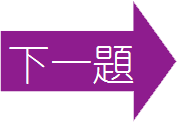 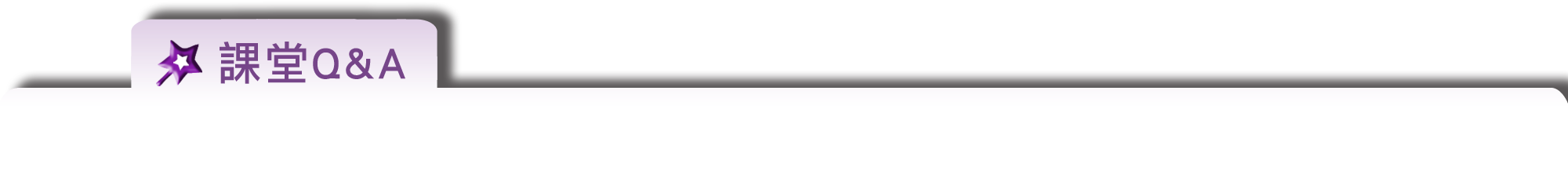 8.作者如何描寫朝煙、夕嵐之美，以呼應首段「一日之盛，為朝煙，為夕嵐」？
答：
湖光染翠之工，山嵐設色之妙。
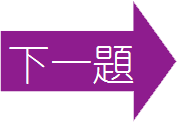 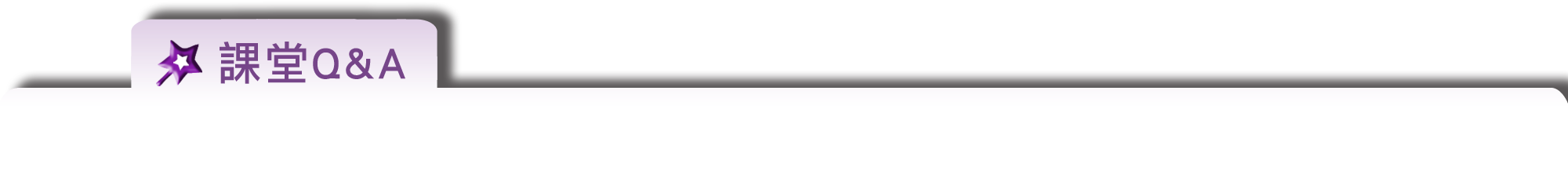 9.從本文哪些地方，可看出作者與眾不同的審美情趣？【問題討論一】
答：
(1)石簣多次勸袁宏道去賞梅，而他卻為桃花所戀，竟不忍離去，此其不俗之一也。
(2)杭州遊人多在午、未、申三時遊西湖，而袁宏道卻認為「朝、夕」二時，才是西湖極為濃媚的時刻，這又是對時人趣味的一種背離，表現出自己獨特的審美趣味，此其不俗之二也。
(3)月景雖最美，但並非人人能享受。作為趣味高雅的士大夫，作者頗能以探幽尋勝、受用此樂而得意，對俗士即紅男綠女的「杭人」則含有諷刺之意，故云：「安可為俗士道哉！」此其不俗之三也。
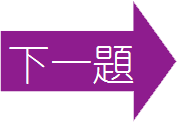 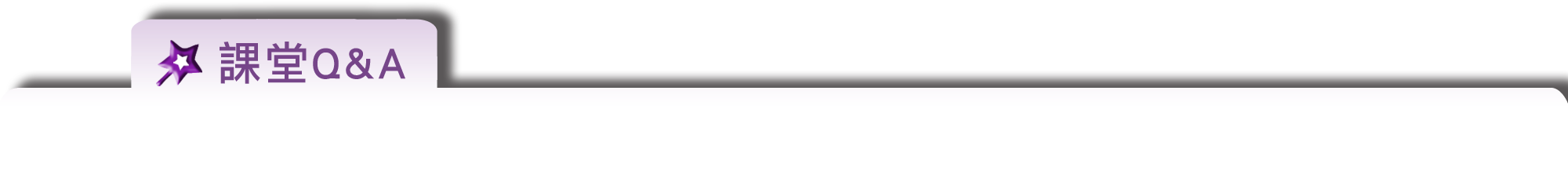 10.本文題為「待月」，卻僅在文末幾句點出，這種寫法有何特色？【問題討論二】
答：
作者在第二、三段極寫西湖春景之盛，意在塑造出午、未、申三時的「佳景」，而第三段的「湖光染翠之工，山嵐設色之妙」則點出「朝日始出，夕舂未下」的「更佳之景」，然而「月景尤不可言，花態柳情，山容水意，別是一種趣味」，則巧妙地點出月夜為「最佳之景」，讀者透過層層的堆疊已形成對月景之美的期待。
　　　題為〈晚遊六橋待月記〉，卻始終沒有正面寫待月的情景，作者採用略寫「為月」之美，目的在於造成讀者強烈的「待月」心理，待到「千呼萬喚始出來」，卻又匆匆一瞥，飄然而去，使人有「著眼未分明」之感，因而顯得餘韻悠然，造成一種懸念，增添讀者的興味。
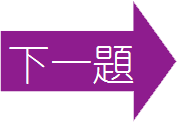 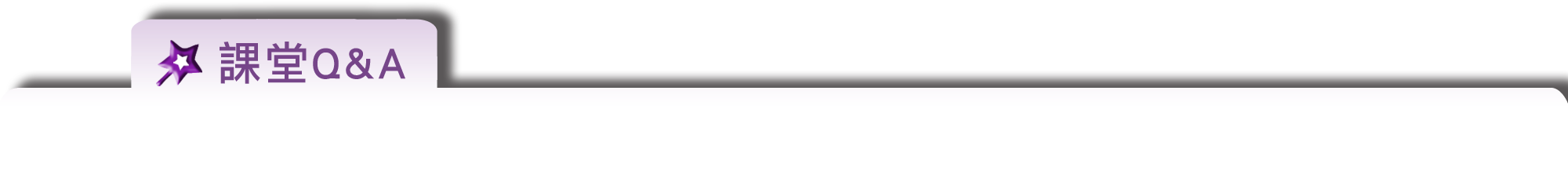 11.生活中缺少的不是美，而是缺少發現。袁宏道發現「待月之美」，請你談談個人發現「美」的經驗。【問題討論三】
答：
請同學自行發揮。
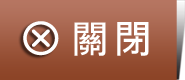 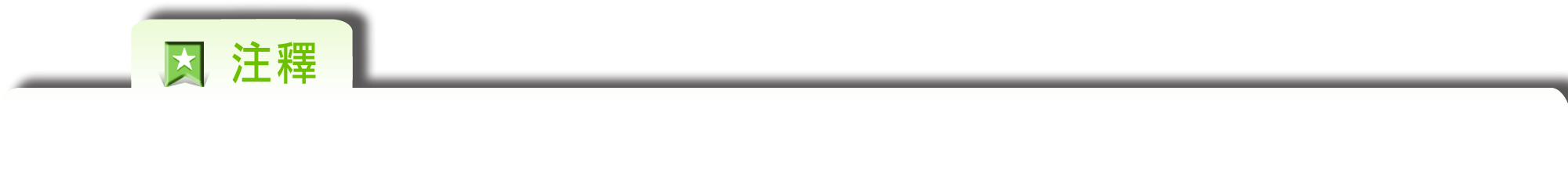 1.西湖：在今浙江省杭州市西郊，有錢塘湖、明聖湖、金牛湖等別名。
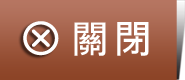 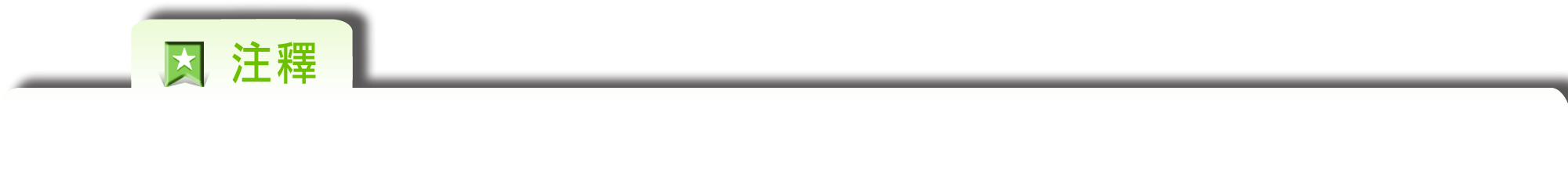 2.勒：抑制、約束。
3.相次開發：相繼開放。
4.石簣：即陶望齡，字周望，號石簣，會稽（今浙江省紹興市）人，為作者好友，亦為公安派作家。
5.數：音ㄕㄨㄛˋ，屢次。
6.傅金吾：杭州紳士，名不詳，有花園在西湖小瀛洲。金吾，官名，掌宮廷宿衛。
7.張功甫：即張鎡，字功甫，南宋名將張俊之孫，能詩、善畫。玉照堂為其園林，有梅四百株。
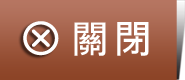 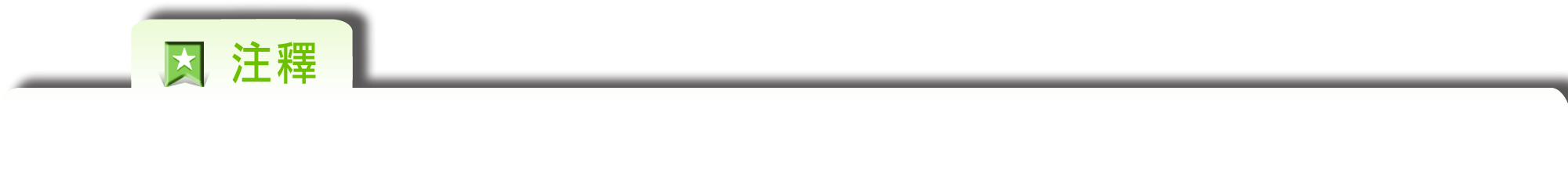 8.斷橋：本名寶祐橋，位於白隄東岸，因前往孤山的路至此
  而斷，故自唐代以來皆稱為斷橋。或稱為段家橋。
9.蘇隄：一名蘇公隄，宋哲宗元祐年間，蘇軾知杭州時浚湖
  所築。南起南屏山，北接岳王廟，將西湖分隔成裡、外
  二湖。隄上植花種柳，配以湖光山色，景色極美。
10.綠煙紅霧：形容翠綠的楊柳、紅豔的桃花繁盛穠麗，連綿不斷。
11.歌吹為風：歌聲與吹奏聲像風一般飄來，極言音樂之盛。吹，音ㄔㄨㄟˋ，管樂器的吹奏聲。為，如、像。
12.粉汗為雨：遊湖仕女揮汗如雨，極言仕女之多。
13.羅紈：泛指精美的絲織品，此指穿著羅紈的遊客。羅，質地輕軟的絲織品。紈，音ㄨㄢˊ，細絹。
14.豔冶：豔麗。冶，音ㄧㄝˇ。
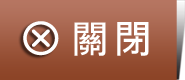 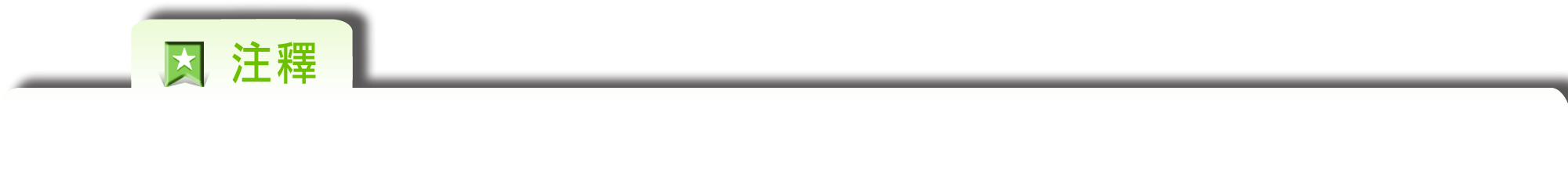 15.午未申三時：古人以十二地支計時，晚上十一時至凌晨一時為子時，所以午、未、申三個時辰，相當於上午十一時至下午五時。
16.湖光染翠：指堤岸邊的綠樹映在水中，湖面一片翠綠。
17.工：精巧。
18.山嵐設色：指山中霧氣渲染出各種美麗的色彩。
19.夕舂：又稱「夕陽舂」，原指舊日人們在黃昏準備晚餐時的舂糧活動，此指夕陽。舂，音ㄔㄨㄥ，以杵臼搗去穀物的皮殼。
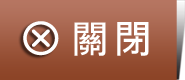